DAG VAN DE ENERGIEGEMEENSCHAPEnergiegemeenschappen: maximale inclusiviteit met collectieve en systeemoplossingen25/09/2024
Slimme energieregio Vlaanderen
Flux50 faciliteert de ontwikkeling van een slimme energieregioen creëert meerwaarde door de uitdagingen van de energietransitie om te zetten in opportuniteiten voor Vlaanderen
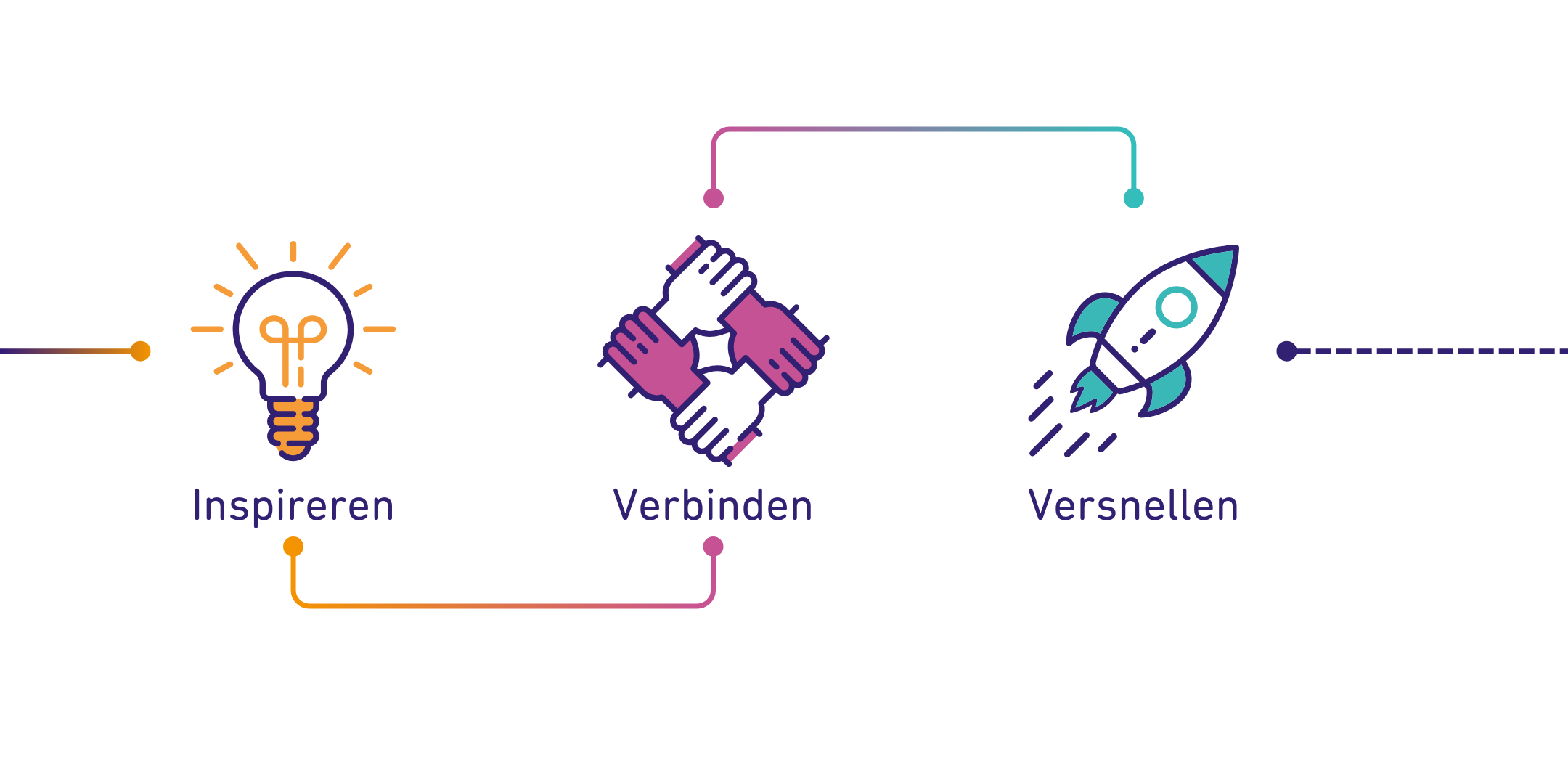 Transport
21 Grote Ondernemingen
Energie ecosysteem integreren
Industrie
Data & ICT sector
Energie-sector
Bouw-sector
36 strategie leden
192 business leden
180 KMO’s
20 Kennis / sector-organisatie
47 start-ups
Impact
Toenemend concurrentievermogen en veerkracht van bedrijven en regio’s
Strategisch
Bevorderen van concurrentiekracht en economische groei
Katalysator in het innovatie ecosysteem, op de raakvlakken van de quadruple helix
Maatschappelijk belang dienen
Operationeel
Forum voor discussie over specifieke uitdagingen van bedrijven 
Verbinden van diverse belanghebbenden, bedrijven, sectoren, clusters
Facilitator
Bevorderen van kennisontwikkeling, kennisdeling en kennisborging
Inspireren – Verbinden - Versnellen
Innovatie wordt een succesverhaal: FOCUS | ROADMAPS | CO-CREATION
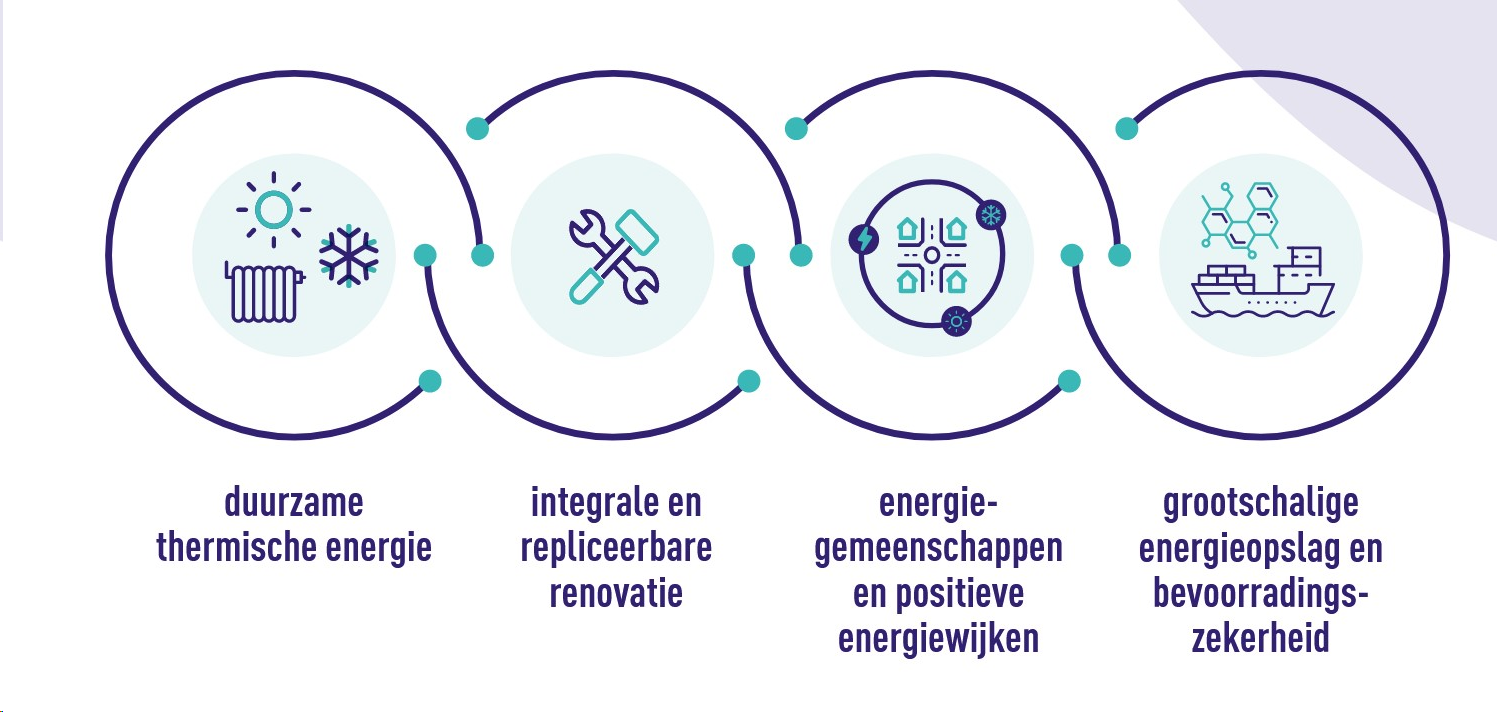 Inspireren – Verbinden - Versnellen
Innovatie wordt een succesverhaal: FOCUS | ROADMAPS | CO-CREATION
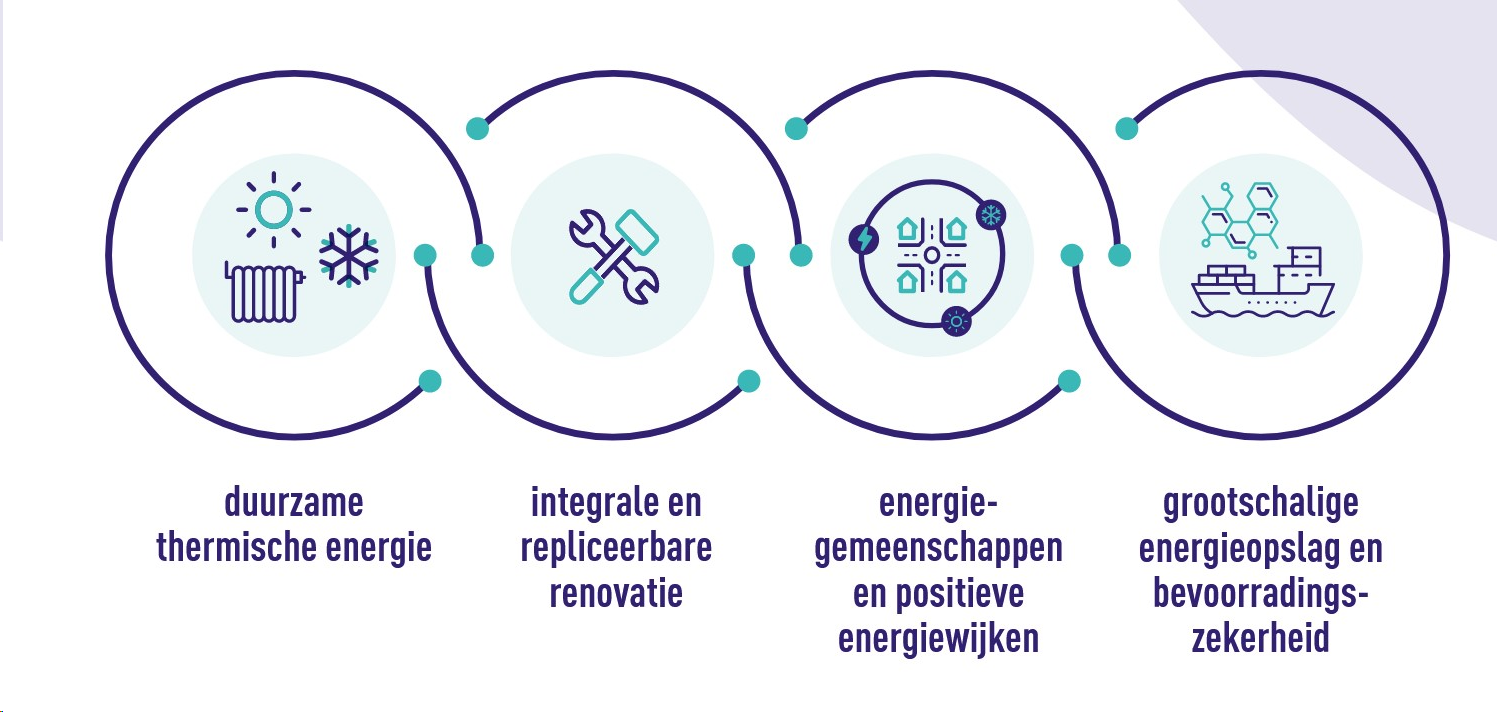 Collectieve Energieoplossingen en Flexibiliteit
MEMORANDUM 2024
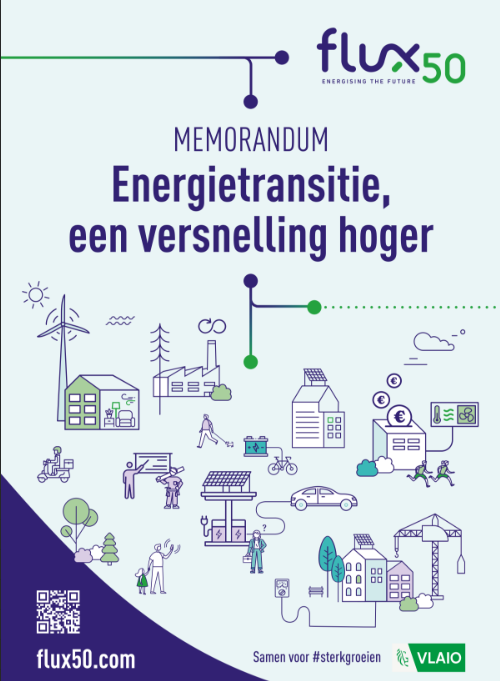 De algemene logica: 
• eerst inzetten op energie-efficiëntie en circulariteit
• doorgedreven elektrificatie op basis van hernieuwbare energiebronnen
• in moeilijk te elektrificeren of koolstofvrij te maken sectoren hernieuwbare en koolstofarme brandstoffen, waaronder waterstof, stimuleren.
Kenmerken van het nieuwe energiesysteem
Elektrificatie gekoppeld aan hernieuwbare energie
Flexibiliteit: impliciet en expliciet
Decentralisatie en de rol van de eindgebruiker
Systeemintegratie: cross-vector, cross-sector, cross-border
  -> Complexiteit beheersbaar maken door systeemintegratie is dé uitdaging voor de   energietransitie.
3 concrete voorstellen voor de versnelling van de energietransitie
1.SYSTEEMINTEGRATIE    Holistisch Energie Transitie Atrium – HET Atrium
2.RENOVATIE   Naar een grootschalige doorbraak van integrale renovatieaanpak
3.ENERGIEGEMEENSCHAPPEN EN ENERGIEPOSITIEVE WIJKEN
   Maximale inclusiviteit met collectieve en systeemoplossingen in wijken    en energiegemeenschappen
Flux50 Lerend Netwerk 2023-2024
Moeilijke start energiegemeenschappen.
Het ontbreekt aan een duidelijke visie over het doel van energiegemeenschappen
Het is moeilijk om een positieve business case te verzekeren
De oprichting van een energiegemeenschap is te complex voor de modale gebruiker
Visie
Een verdere ontwikkeling van het marktmodel
Een laagdrempelige oplossing om burgers, openbare besturen en bedrijven te laten bijdragen aan de energietransitie. 
Een meer gerichte en vereenvoudigde aanpak van energiegemeenschappen moet de grootst mogelijke maatschappelijke meerwaarde scheppen
De aanpak moet volgende aspecten integreren:
Collectief-> kritische massa nodig voor de juiste investeringen
Lokaal-> het invoeren van nieuwe samenwerkingsvormen is eenvoudiger
Energetisch slim-> Flexibiliteit door EMS en databeheer-> Naast EMS individueel ook EMS collectief
Laagdrempelig-> Eenvoudige processen en procedures voor haalbare complexiteit van systemen.
Breed gedragen: -> win-win voor alle stakeholders.
Toekomstgericht-> Openstaan voor implementeren innovaties
Collectief
HS-net
Een residentiële gebruiker is ook een netbeheerder
Aantal > 3,5 miljoen
Er moet collectief gewerkt worden voor een voldoende marktaanbod.
Nood aan aggregatoren/ESCO/FSP
Standaardisatie en interoperabiliteit.
MS-net
LS-net
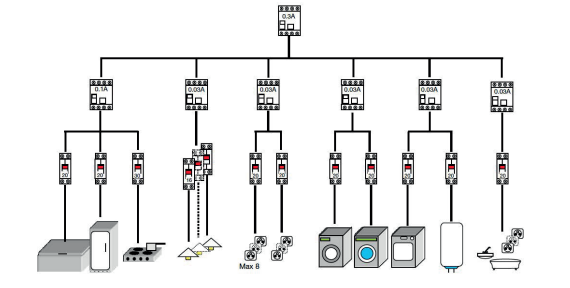 Binneninstallatie
De aanpak moet volgende aspecten integreren:
Collectief-> kritische massa nodig voor de juiste investeringen
Lokaal-> het invoeren van nieuwe samenwerkingsvormen is eenvoudiger
Energetisch slim-> Flexibiliteit door EMS en databeheer
Laagdrempelig-> Eenvoudige processen en procedures voor haalbare complexiteit van systemen.
Breed gedragen: -> win-win voor alle stakeholders.
Toekomstgericht-> Openstaan voor implementeren innovaties
Voorstel van aanpak
Een faciliterend (regelgevend) kader binnen een duidelijke visie
Haalbare investeringen in energetisch zinvolle energiegemeenschappen
Eenvoudige procedures voor alle soorten initiatiefnemers
Een coherent en volgehouden actieplan
Verwachte impact
Een versnelde en energetisch zinvolle invulling van het onbenutte potentieel voor het investeren in decentrale hernieuwbare energie.
De kosten van de lokaal optimale oplossing zijn beperkt, voorspelbaar en breed gedragen.
Innovaties maken het mogelijk voor de Vlaamse burgers om actief betrokken te worden in de nieuwe marktprocessen om de energietransitie te versnellen.
Markten voor Flexibiliteit (expliciet)
Markten Flexibiliteit
Retail
Balancing
Congestie
Ondersteunende diensten
Flexibility Requesting Parties
TSO
DSO
BRP
Aanbod Flexibiliteit
PV
EV/LP
WP
E-opslag
Industriële processen
Service Providers
FSP
BSP
Waardeketen Flexibiliteit
Infrastructuur: fabrikanten - Installateurs - ICT – consultancy - Platformen
Markets Flexibility




Settlement
Flexibility Requesting Parties
TSO
DSO
BRP
Aanbod Flexibiliteit
Investeringen in stuurbare en slimme toestellen
Service Providers
FSP
BSP
EMS
EMS
METERING
EMS
Databeheer en dataspaces
DATASPACE
EMS markt
EMS col
EMS
Lokaal
Markets Flexibility




Settlement
Flexibility Requesting Parties
TSO
DSO
BRP
Aanbod Flexibiliteit
Investeringen in stuurbare en slimme toestellen
Service Providers
FSP
BSP
METERING
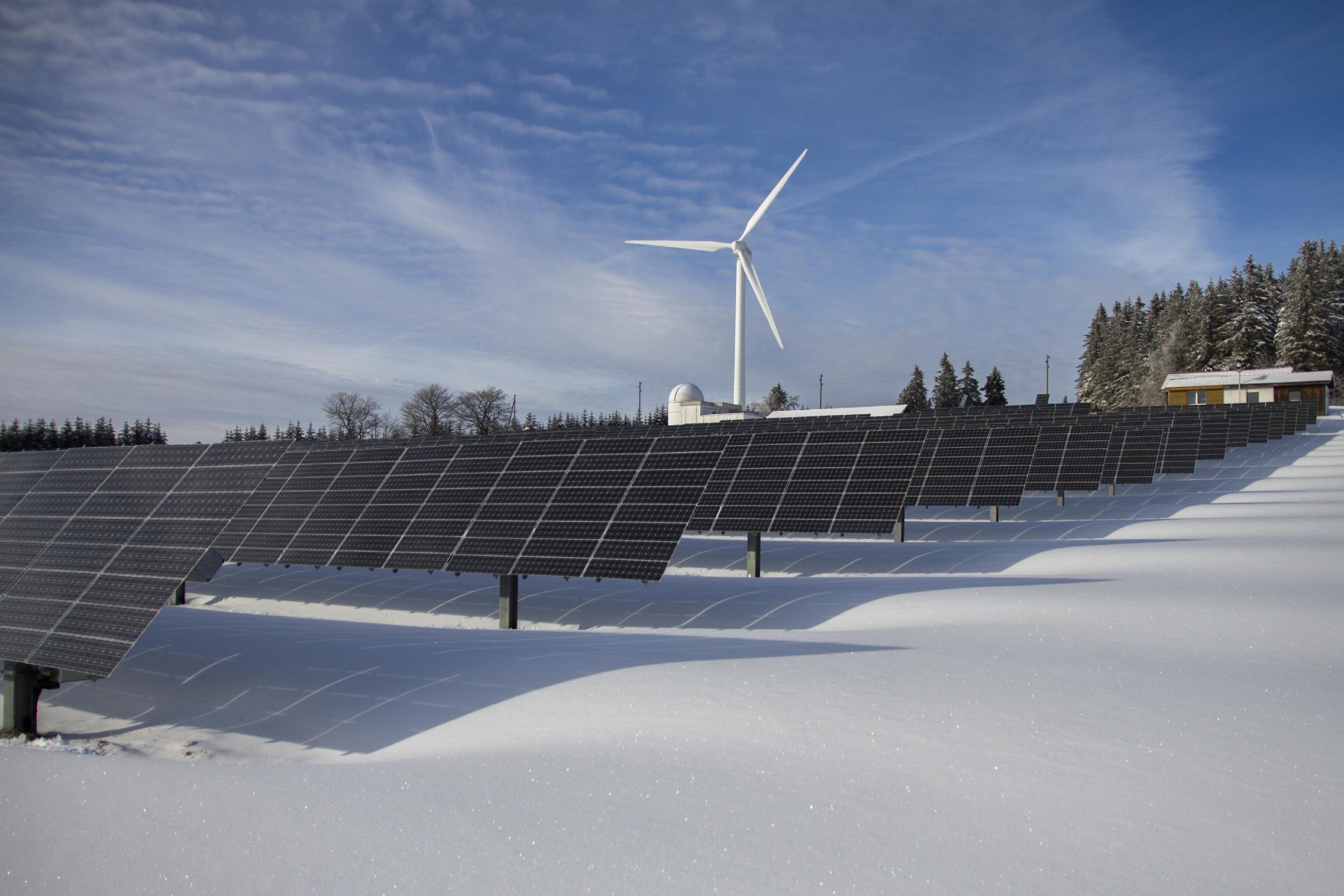 Let’s stay in touch

Patrick Devos
patrick.devos@flux50.com
Tel +32 475 44 99 49 

Koningsstraat 146
B-1000 Brussel
info@flux50.com
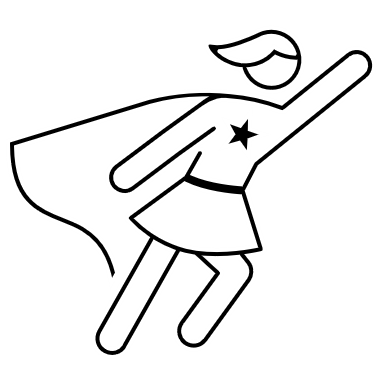 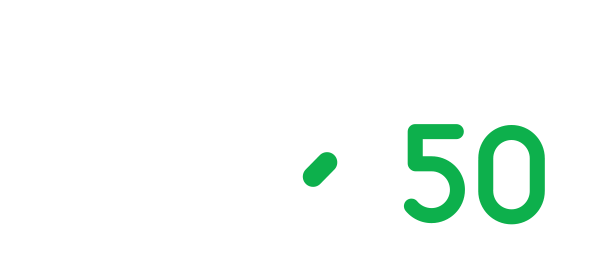 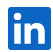